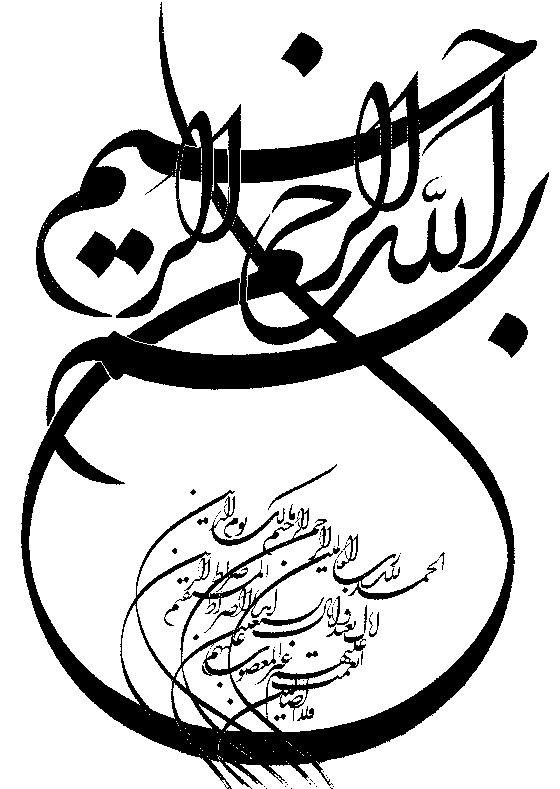 دفتر خدمات پرستاری دانشگاه
گزارش عملکرد سال 1401
سیاست گذاری امور پرستاری در راستای سیاست های کلان معاونت پرستاری
هدایت –رهبری و توانمند سازی مدیران پایه ، میانی و ارشد پرستاری
نظارت و پایش عملکرد کادر پرستاری براساس شرح وظایف
برنامه ریزی و مدیریت منابع انسانی پرستاری و اتخاذ سیاست های مناسب در تامین ، توزیع و نگهداشت نیروی انسانی
نظارت بر حسن اجرای برنامه های آموزشی
تنظیم برنامه های اصلاحی به منظور ارتقای مستمر کیفیت خدمات با کمک صاحبان فرآیند
رسیدگی به چالش های گروه پرستاری در اعزام بیماران ، ساماندهی و متمرکز کردن اعزام بیمارستانی 
بازدید دوره ای آمبولانس ها طبق چک لیست 
آموزش CPR به صورت دوره ای جهت پرسنل اعزام 
آموزش تروما و ونتیلاتور جهت پرسنل اعزام
ایجاد r code q جهت سنجش رضایت مندی بیماران و همراهان از فرآیند اعزام
ساماندهی فرآینداعزام بیمارستان ها :
نظارت بر حسن اجرای تعرفه گذاری خدمات پرستاری
 حضور شهرستان های لار ، گراش، فسا و برگزاری کارگاه آموزشی تعرفه خدمات پرستاری جهت پرسنل بیمارستانهای تابعه
برگزاری جلسات همسویی جهت مترون بیمارستانها ومسئولین بخشها درخصوص ورود اطلاعات 
برگزاری جلسات مشترک با اقتصاد درمان و HIS  در خصوص تعرفه خدمات پرستاری
حضور مستمر در بیمارستانها و نظارت بر ورود اطلاعات تعرفه خدمات پرستاری
تعرفه گذاری خدمات پرستاری:
برگزاری دوره آموزشی (آموزش مداوم و ضمن خدمت) جهت گروه پرستاری 


تعرفه گذاری خدمات پرستاری
تازه های مراقبت پرستاری در دیابت
تازه های مراقبت پرستاری در فشار خون
نقش خلاقیت و نوآوری در توانمند سازی مدیران پرستاری
تریاژ در بحران
تریاژ بیمارستانی در بلایاوحوادث با مصدومین انبوه
سرطان از دیدگاه طب سنتی ایرانی
مدیریت پیشرفته بیماران ترومایی
اجرای طرح واحد پرستاری آموزش وپیگیری بیمار در بیمارستانها


نظارت وپایش هرسه ماه با چک لیست از واحد مربوطه
یکسان سازی فرم ها ی مرتبط با پرستار پیگیر در بیمارستانها با حضور سوپروایزرهای آموزشی و آموزش سلامت
ساماندهی رونداجرای پرستار پیگیر در بیمارستانها باحضورمترونها
پیگیری جهت خرید نرم افزار پرستار پیگیر در راستای مدیریت هزینه ها
توانمندسازی مدیران پرستاری مجموعه تحت پوشش و پیگیری تخصیص اعتبار از وزارت 
برگزاری جلسات مشترک درمان و آموزش در راستای پر کردن فاصله ی بین درمان و آموزش
تشکیل جلسات دوره ای با اعضای شورای هماهنگی پرستاری (مترون بیمارستان ها) 
بازدید دوره ای بیمارستان های تابعه در راستای ارتقای کیفیت خدمات پرستاری 
برگزاری مراسم تجلیل از پرستاران برگزیده در مراسم روز پرستار  و برگزاری جشنواره ورزشی پرستاران با همکاری نظام پرستاری
ساماندهی چارت سازمانی دفتر پرستاری 
برنامه ریزی جهت برگزاری دوره های هدفمند آی سی یو
به روز نگهداشتن اطلاعات پرسنلی در خصوص مواجهه با بحران با برگزاری کارگاه های دوره ای 
صدور پروانه  صلاحیت حرفه ای پرستاران 
                                           اطلاع رسانی تاریخ آزمون صلاحیت حرفه ای  سازمان سنجش به ذینفعان
                                           تایید صحت مدارک قبول شدگان آزمون جهت ارسال اکسل به وزارت
                                           صدور و توزیع پروانه های صلاحیت حرفه ای در بیمارستانها
برنامه عملیاتی دفتر پرستاری(HOP)
بازدید از مراکز خدمات پرستاری در منزل 
جلسات متمرکز یکسان سازی عملکردها با حضور سوپروایزورهای آموزشی و کنترل عفونت به صورت دوره ای 
تدوین چک لیستهای نظارتی
کنترل عفونت : 
برگزاری کمیته دانشگاهی کنترل عفونت در حوزه معاونت درمان
ابلاغ فوکال پوینت کنترل عفونت دانشگاه جهت خانم دکتر تراب 
تدوین چک لیست های ارزیابی کنترل عفونت در بخش های درمانی و انجام ارزیابی دوره ای
پایش بهداشت دست به صورت 6 ماهه در بیمارستانهای تحت پوشش
 مدیریت نحوه مصرف آنتی بیوتیک ها:
هماهنگی با معاونت دارو وغذا جهت پیگیری عدم تحویل داروهای آنتی بیوتیک بدون نسخه پزشک در داروخانه با توجه به مصرف بی رویه آنتی بیوتیک و عدم اندیکاسیون درمانی در بیماری های ویروسی
ارسال فایل اکسل گزارش دهی مقاومت میکروبی به بیمارستان های تابعه جهت گزارش گیری مدون هفتگی به مدیریت بیمارستان و ماهانه به درمان جهت مدیریت نحوه مصرف آنتی بیوتیک
ارسال آموزش نرم افزار هونت به واحد آزمایشگاه بیمارستان ها در خصوص گزارش گیری سیستمی مقاومت میکروبی
هماهنگی با سوپروایزور های کنترل عفونت در خصوص ارزیابی خروجی نحوه تجویز آنتی بیوتیک پزشکان مختلف و طرح در کمیته کنترل عفونت بیمارستان 
اجرای پایلوت نمونه گیری از ست دستگاه بیهوشی به مدت یک ماه در بیمارستان  و ارائه گزارش ارزیابی بروز عفونت بیمارستانی در صورت عدم تعویض به ازای هر بیمار
تدوین پروتکل ارزیابی تنفسی بیمار مشکوک مراجعه کننده به اتاق عمل با توجه به تعویض ست دستگاه بیهوشی  جهت بیمار مشکوک
تصویب و ابلاغ ممنوعیت استفاده از لاک و کاشت ناخن و بلند بودن ناخن و زیور آلات در مکان های درمانی
فعال نمودن رابطین بهداشت دست در تمامی شیفت ها جهت یادآور بهداشت دست در بیمارستان با توجه به عدم رعایت بهداشت دست در بخش های درمانی و پاراکلینیک توسط کارکنان پرستاری ، پزشکی و دانشجویان
ارسال نامه به معاونت آموزشی در خصوص الزام دانشگاه آزاد اسلامی در زمان عقد قرارداد به آموزش دانشجویان قبل از ورود به بیمارستان های تابعه و همچنین دانشجویان دانشگاه در خصوص تفکیک زباله ، مواجهات شغلی ، بهداشت دست ، تیتر آنتی بادی و واکسیناسیون ، عفونت های بیمارستان و راه های انتقال ، استفاده از سفتی باکس ، عدم استفاده از لاک و کاشت ناخن و زیور آلات و اعلام ممنوعیت ورود دانشجویان به بخش های درمانی در صورت وجود لاک و ناخن بلند و کاشت
یکسان سازی دستورالعمل تعویض اتصالات در کلیه بیمارستان ها
یکسان سازی دستورالعمل مصرف آنتی بیوتیک های پروفیلاکسی در اعمال جراحی در کلیه بیمارستان ها با همکاری معاونت دارو و غذا
الزام استفاده از گان توسط کارکنان ، پزشکان ، دانشجویان و همراه بیمار در هنگام ورود به بخش های ویژه
چالش ها:  
عدم اختصاص بودجه معین جهت برگزاری دوره های کلان آموزشی (توانمندسازی مدیران پرستاری
درخواست حمایت معاونت توسعه در خصوص تغییر روال ثبت دوره های آموزشی در بیمارستانها جهت افزایش کارآمدی سوپروایزرهای آموزشی
ارتقاءسطح سازمانی واستاندارد سازی ساختار تشکیلاتی واحدمورپرستاری به مدیریت یا ادره باتوجه به استانداردهای وزارتی(تعداد شبکه ، بیمارستان ، تعداد تخت  ،مراکز خصوصی،جمعیت شهرستان...)
خرید نرم افزار پرستار پیگیر جهت کاهش هزینه ها، مدیریت نیروی انسانی موجود و جلوگیری از سردرگمی بیماران
برنامه های آتی دفترپرستاری دانشگاه :  
اجرای طرح اینترشیپ ( حضورموثردانشجودر بالین )
تشکیل کمیته جهت آموزش طرحی های جدید الورود
برگزاری دوره های هدفمند آموزش ICU  
برگزاری دوره های آموزشی توانمند سازی و جانشین پروری مدیران پرستاری ( طرح پژوهشی )
برگزاری دوره های اخلاق بالینی در بیمارستانها
پایش و اصلاح گام های دارو دهی
پایش واصلاح فرایند ارزیابی بیمار
پایش واصلاح روند بررسی علائم حیاتی در بیمارستانها
تدوین کتابچه داروهای مصرفی بخش
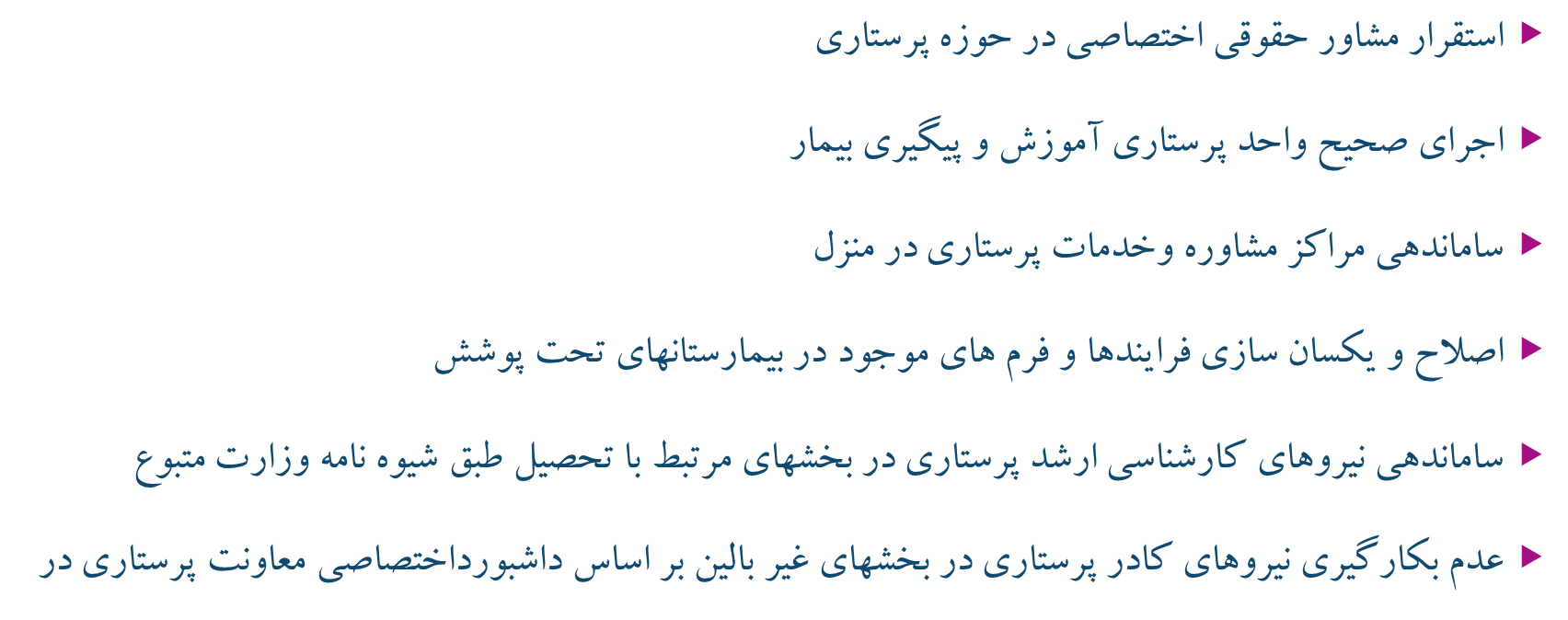